#22 Types of estuaries and River basin Arm model
Two types of estuaries you must be familiar with: Salt marshes and mangrove forests
Create a Venn diagram or a double T chart comparing and contrasting them in your notes. 
You must find a minimum of 3 differences and 3 similarities, and draw a picture of both   

Where to start:
Textbook page C117
http://marinebio.org/oceans/estuaries-salt-marshes-mangroves/
2 types of estuaries
SALT MARSHES
Atlantic Carolina coasts and cooler regions 
Nutrient rich soil promotes growth of grasses
Protects shoreline from washing away
BOTH:
Great breeding area
Protects coastline
Great nurseries to plants
MANGROVES
Louisiana & gulf and warmer regions 
Hurricane proof trees due to thick tree roots
Reduces erosion
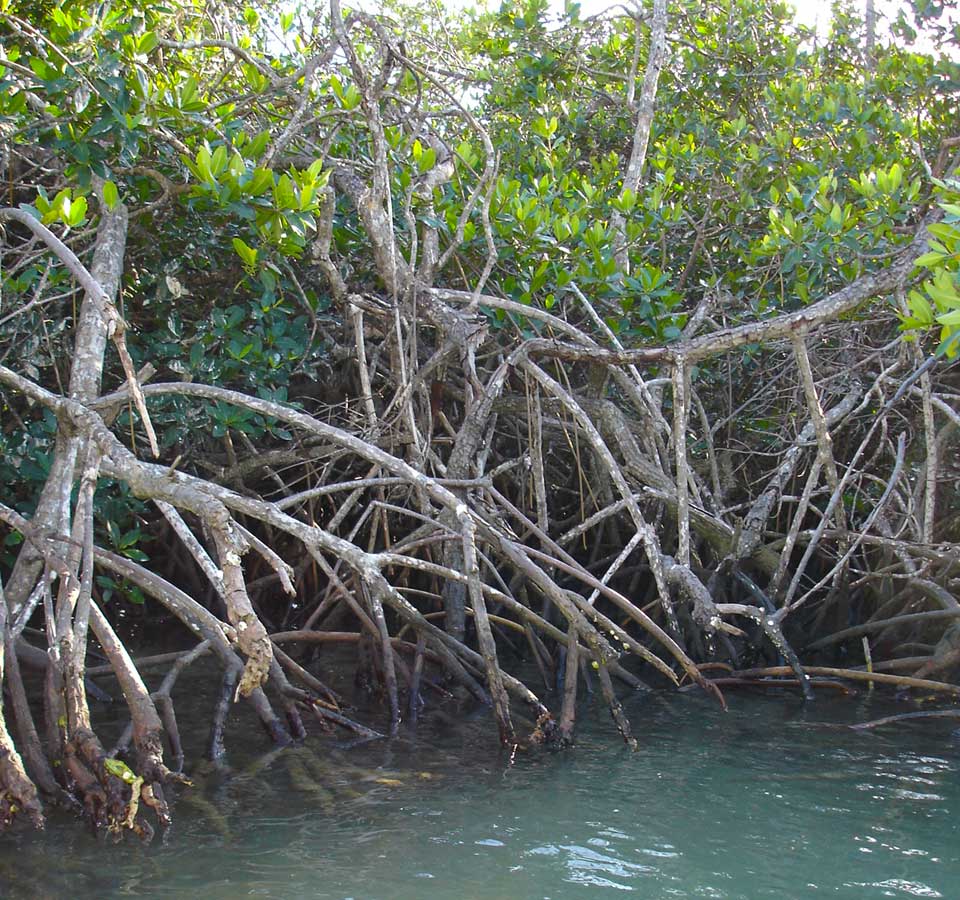 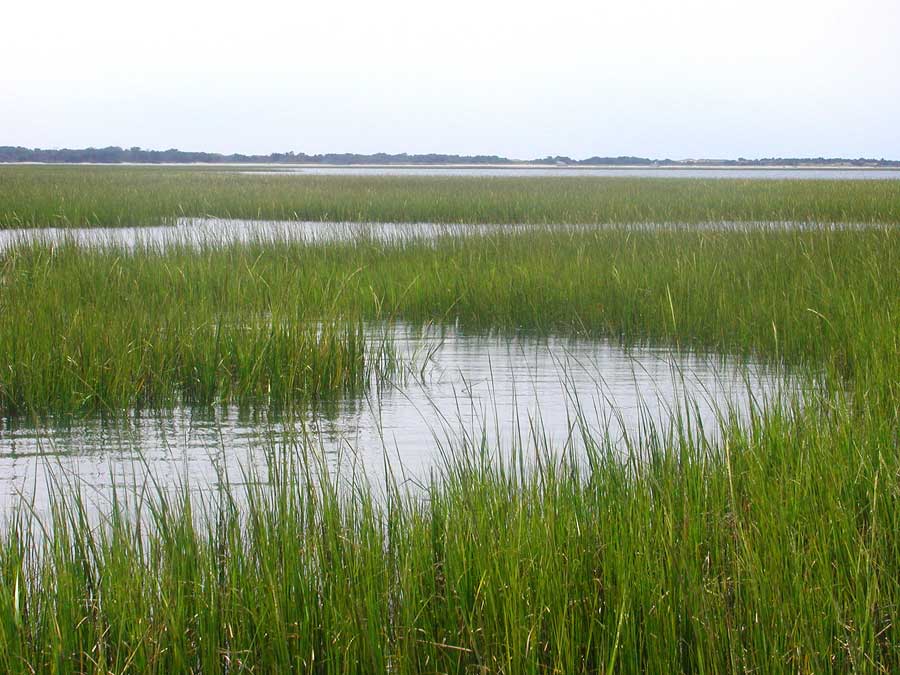 *Estuaries have….
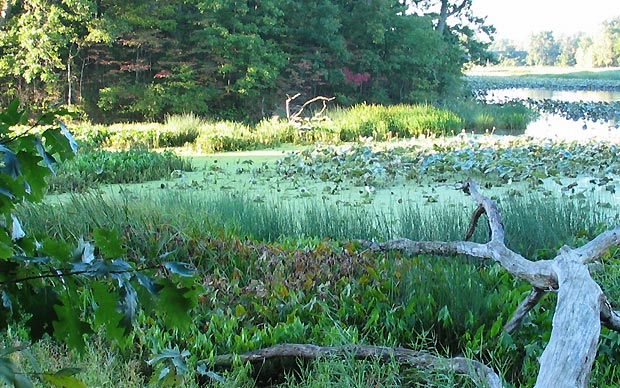 Estuaries have twice the life because 2 ecosystems are colliding

Double the plant life
Double the nutrients 
Double the breeding & feeding possibilities

https://oceanservice.noaa.gov/facts/estuary.html
(2mins)
So lets draw a model representing a River basin
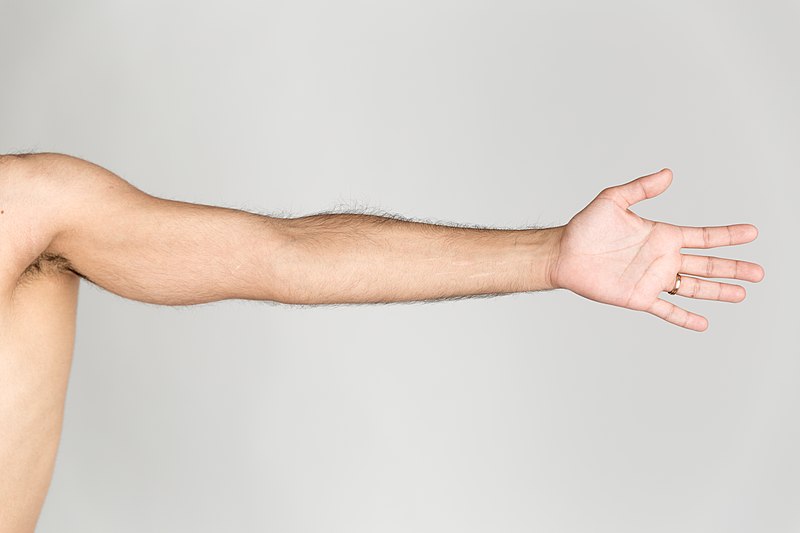 Remember that a riverbasin is all the land in which the tributaries and river flows on.

An extended arm is going represent the entire basin
So lets draw a model representing a River basin
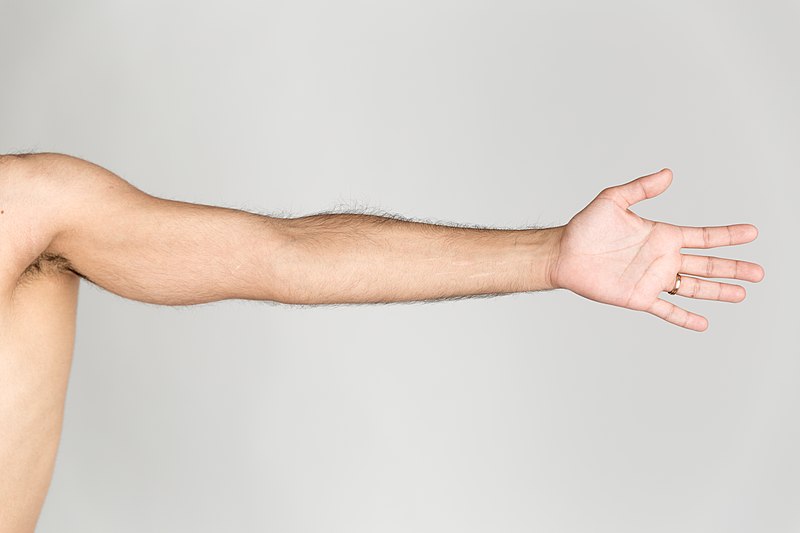 The fingers:  
They represent the tributaries. They are small bodies of moving water flowing off the mountain. You will find numerous tributaries within river basins. This is true because there are multiple ways water flows off mountains
So lets draw a model representing a River basin
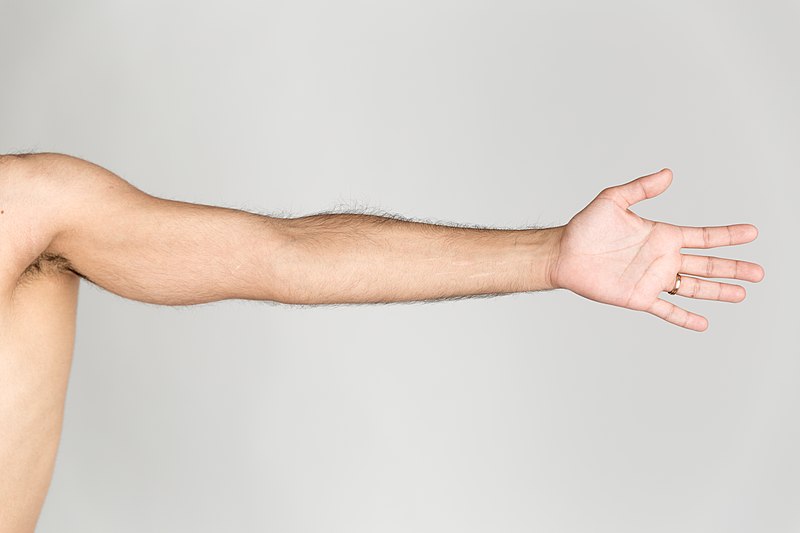 The space in between fingers:
The spaces between fingers represent watersheds. Watersheds are the areas of land in which the tributaries flow down.
The fingers:  
They represent the tributaries. They are small bodies of moving water flowing off the mountain. You will find numerous tributaries within river basins. This is true because there are multiple ways water flows off mountains
So lets draw a model representing a River basin
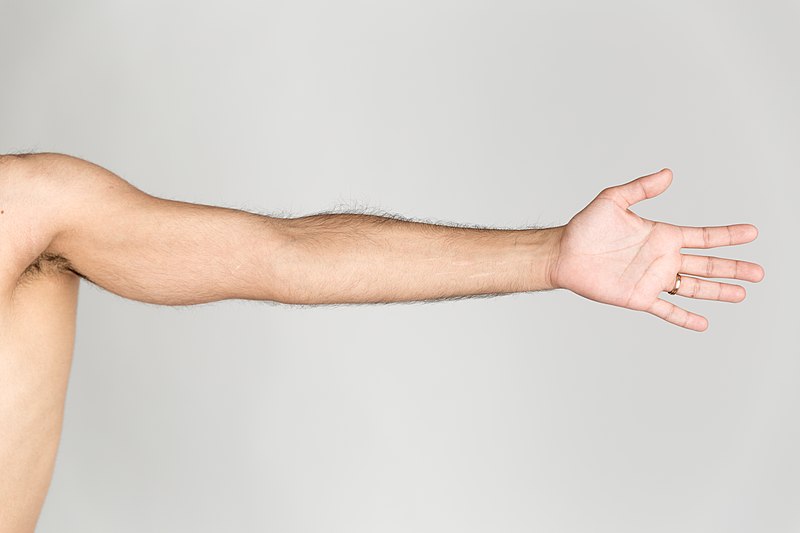 The space in between fingers:
The spaces between fingers represent watersheds. Watersheds are the areas of land in which the tributaries flow down.
River
The fingers:  
They represent the tributaries. They are small bodies of moving water flowing off the mountain. You will find numerous tributaries within river basins. This is true because there are multiple ways water flows off mountains
The arm:
Eventually, tributaries will connect and join each other, turning into a larger body of water. This body of water is called a river.
So lets draw a model representing a River basin
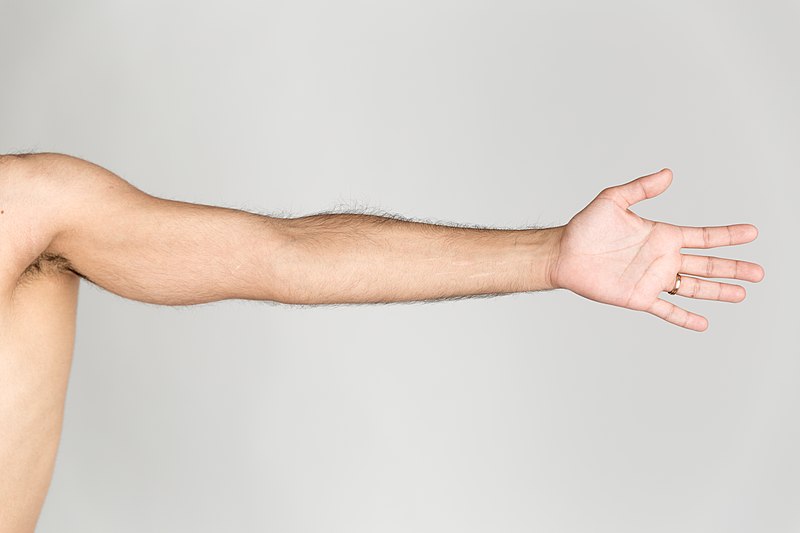 The Body 
Since a vast majority of water on our planet is salt water. It only makes since that a vast majority of your body represents the ocean
The space in between fingers:
The spaces between fingers represent watersheds. Watersheds are the areas of land in which the tributaries flow down.
OCEAN
River
The fingers:  
They represent the tributaries. They are small bodies of moving water flowing off the mountain. You will find numerous tributaries within river basins. This is true because there are multiple ways water flows off mountains
The arm:
Eventually, tributaries will connect and join each other, turning into a larger body of water. This body of water is called a river.
So lets draw a model representing a River basin
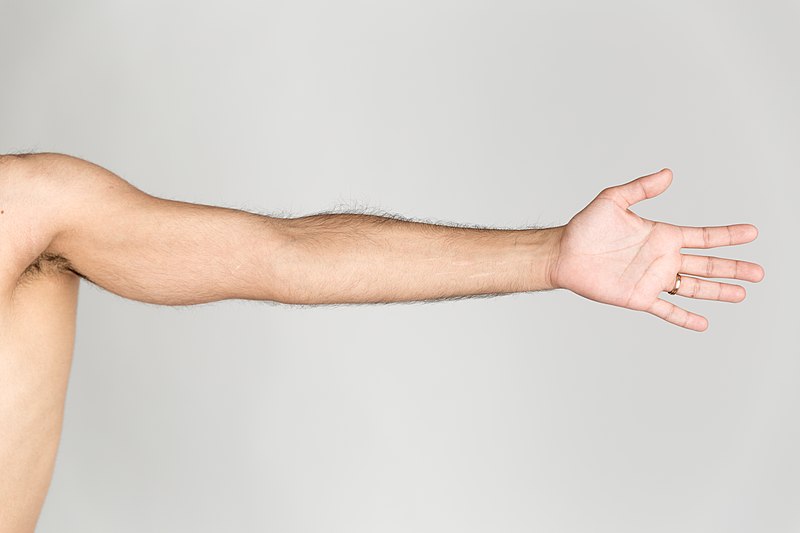 The Body 
Since a vast majority of water on our planet is salt water. It only makes since that a vast majority of your body represents the ocean
The space in between fingers:
The spaces between fingers represent watersheds. Watersheds are the areas of land in which the tributaries flow down.
OCEAN
River
The fingers:  
They represent the tributaries. They are small bodies of moving water flowing off the mountain. You will find numerous tributaries within river basins. This is true because there are multiple ways water flows off mountains
The arm:
Eventually, tributaries will connect and join each other, turning into a larger body of water. This body of water is called a river.
The armpit:
This is an estuary. This is the location where freshwater rivers meet the salt water oceans
So lets draw a model representing a River basin
FRESHWATER
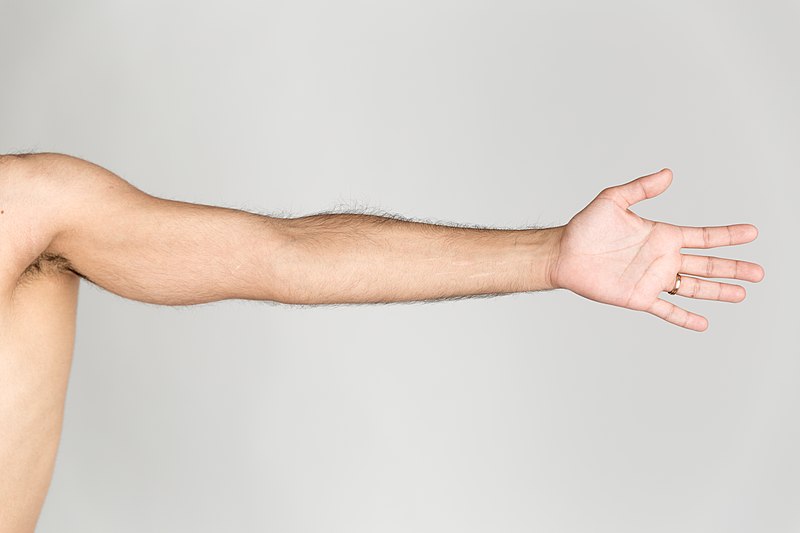 WATERSHEDS
OCEAN
River
TRIBUTARIES
ESTUARY
(MIX OF FRESH AND SALT WATER)
SALTWATER